NATURE OF SCIENCE



·Each team must respond to each of the 3 Essential Questions.

·At least 2 members of each team must reply to at least 2 other team's responses. ( a total of 4 replies)
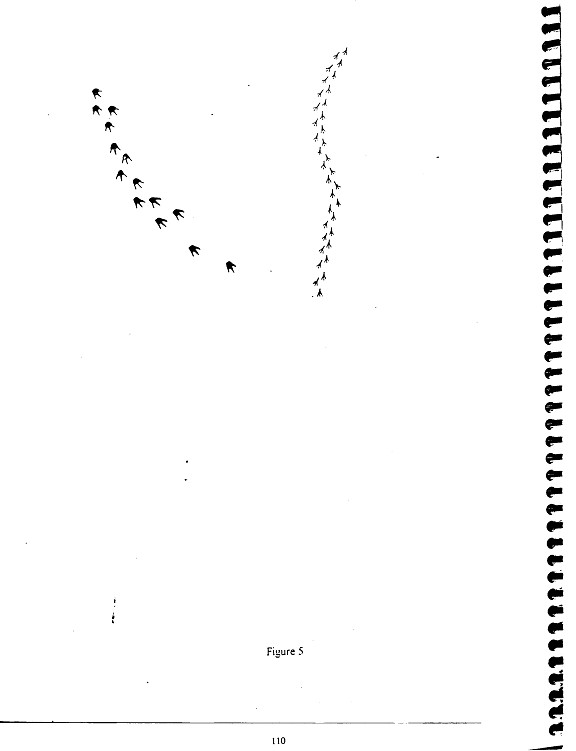 List 5 
observations
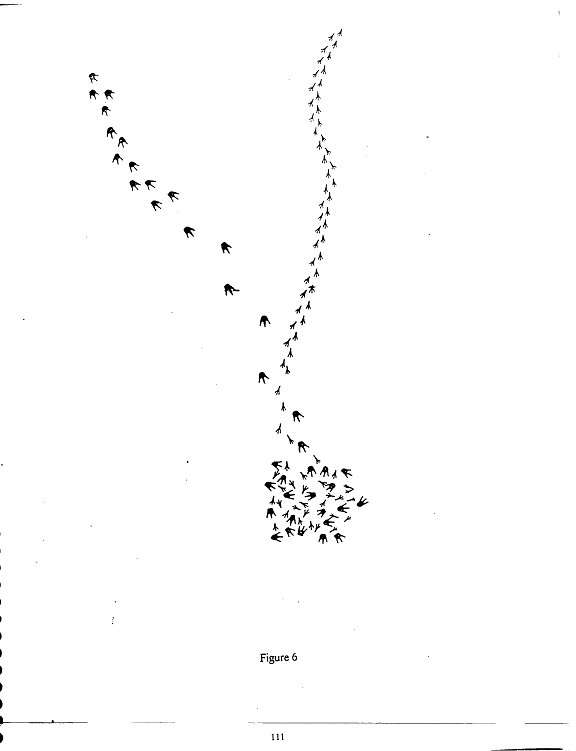 LIST AT LEAST 
3 NEW 
OBSERVATIONS
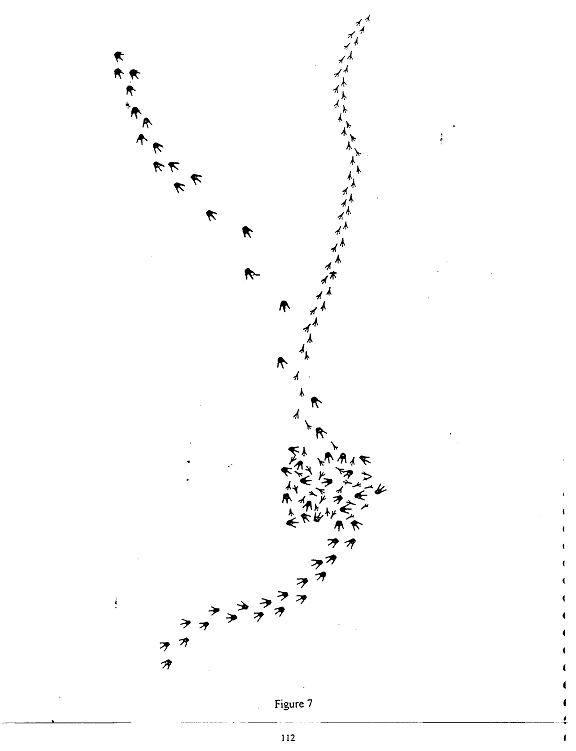 MAKE 2 MORE
OBSERVATIONS
Did you use the Scientific Method to help you make your Observations?
·What are the steps of the scientific method?

·List all of them.

·Do you think other people have a different list?

·What about the following slides?
METHOD
·Identify the problem
·Make observations
·Create hypotheses
·Make predictions
·Test hypotheses
·Reject, support, or modify the hypotheses
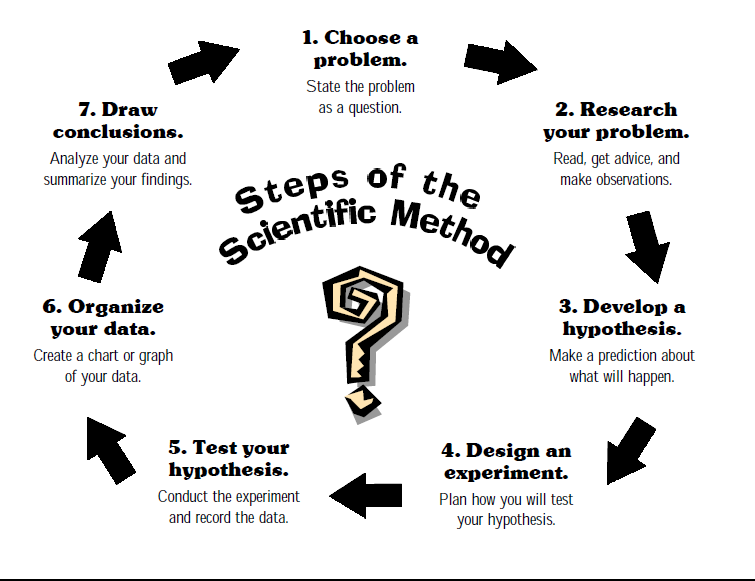 Ways of Knowing
·Science--testable and empirical

·Religion--higher authority

·Philosophy--logical
Multiple Ways of Knowing
·In science, as a community of people we have decided upon what is acceptable based upon empirical and testable data.
Scientific Knowledge is…
·Tentative (subject to change)
·Empirically based (based on and/or derived from observations of the natural world)
·Subjective
·Necessarily involves human inference, imagination, and creativity
·Socially and culturally embedded
·Reproducible
Science has 3 Aspects
·A Body of Knowledge
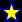 ·A Process or Method
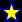 A way of constructing knowledge about the natural world (i.e., NOS) that distinguishes it from other disciplines or ways of knowing.
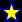 *Scientific knowledge is not provable in an absolute sense, objective, and devoid of creativity and human imagination.
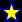 How are facts, laws, theories, and hypotheses related?
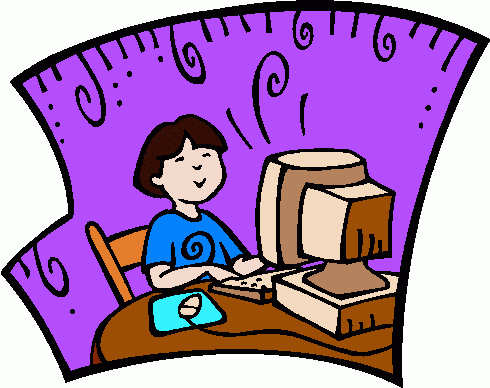 ·Can you define each one? 
·Make sure you don’t confuse these.
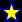 ·Is there a linear relationship? If so or not, why?
·Remember there is not one scientific method.
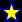 Misconceived Notion of the Relationship of the
Categories of Scientific Knowledge
Law
 
 
 


Theory
 
 


 

Hypothesis
 
 


 Observations
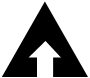 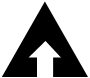 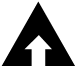 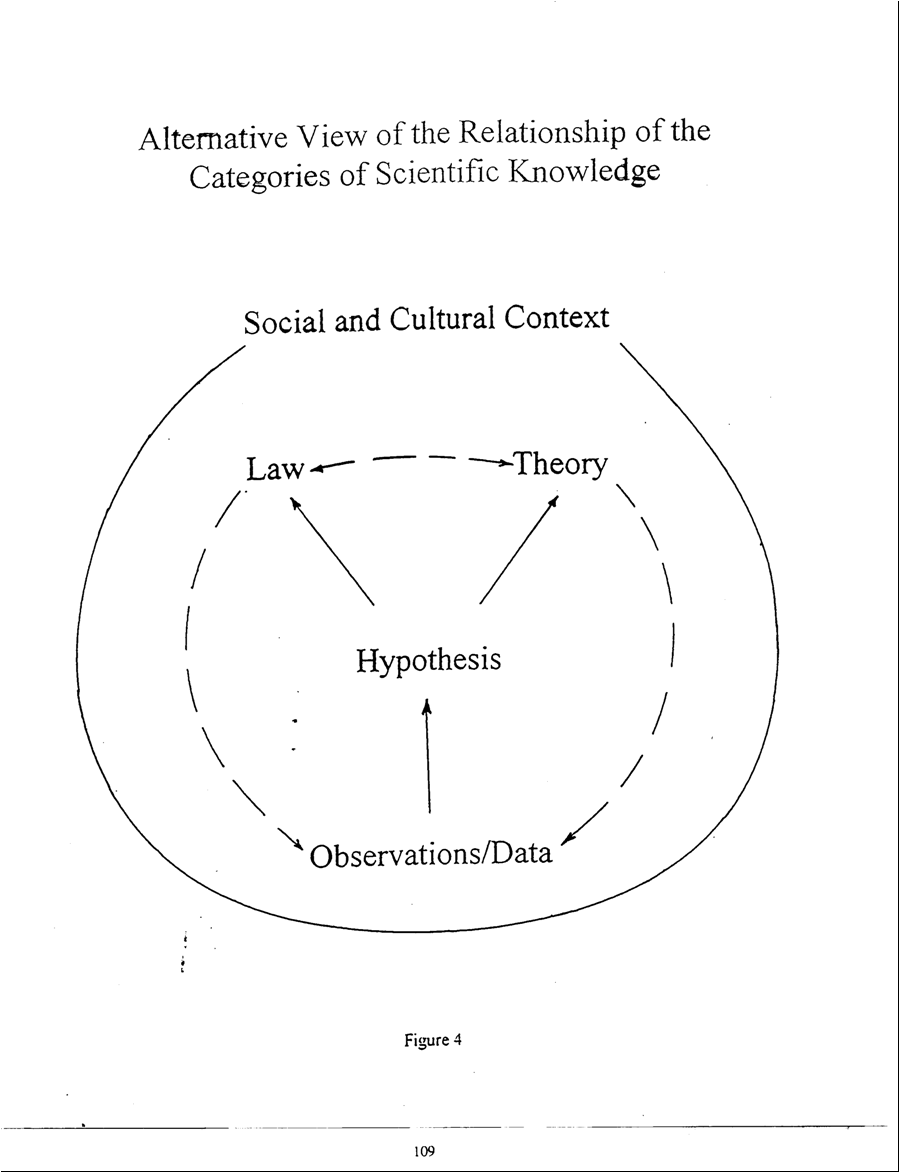 ·Laws are far-reaching statements of universal relationships related to some aspect of the natural world.
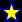 It is usually in the form of a mathematical equation.
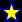 Theories are justifiable explanations of facts, laws, and tested hypotheses.
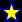 Theories DO NOT become laws even with additional evidence; they explain laws, but not all laws have corresponding theories.
·A Hypothesis can either serve as a description of the relationship between a set of observable phenomena or as an inferred explanation for those phenomena.
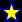 ·As such, a hypothesis, or set of hypotheses, can develop into a theory or a law.
· Hypotheses explain relatively limited sets of observations in a certain field of scientific research.
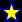